Health Coaching
Motivational Interviewing to Facilitate Behaviour Change
Definitions
Health Coaching
“National Board Certified Health & Wellness Coaches (NBC-HWC) support clients in activating internal strengths and external resources to make sustainable and healthy lifestyle behavior changes. NBC-HWCs use a client-centered approach wherein clients decide their goals, engage in self-discovery or active learning processes, and self-monitor behaviors to increase accountability, all within the context of an interpersonal relationship with a health coach.” (https://nbhwc.org/what-is-a-health-coach/) 
Motivational Interviewing
“a client-centered yet directive approach for facilitating change by helping people to resolve ambivalence and find intrinsic reasons for making needed behavior change. Rather than advocating for and suggesting methods for change, this approach seeks to elicit the client’s own goals, values, and motivation for change and to negotiate appropriate methods for achieving it.” (https://dictionary.apa.org/motivational-interviewing) 
Behaviour Change
Examples could include: smoking cessation, stress management, physical activity, nutritional interventions, sleep hygiene etc.
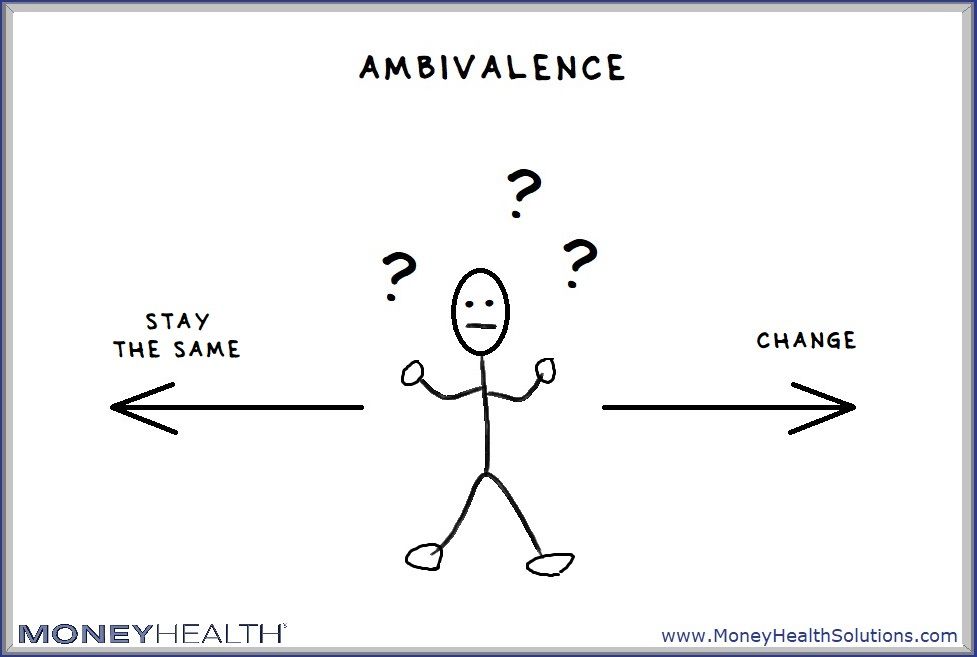 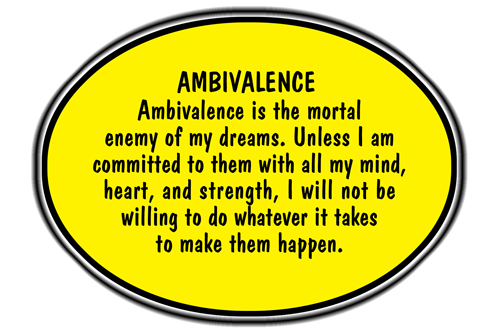 Stages of Change
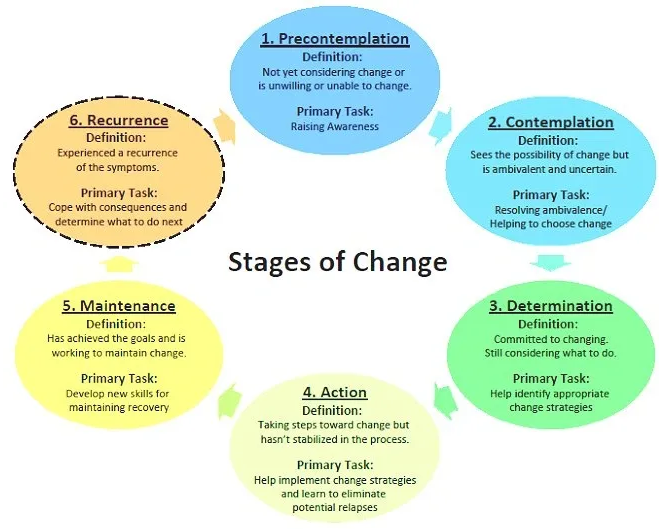 Pre-contemplation
 Contemplation
 Preparation
 Action
 Maintenance
 Relapse
Pre-contemplation
Not thinking about changing
 Defending the status quo

 Role for the health coach:
Create awareness
Ask “evoking” questions
Illicit change talk
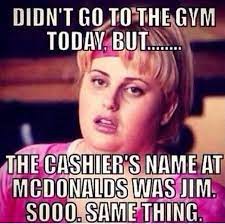 Contemplation
Weighing pros and cons
 Ambivalence

Role for the health coach:
Motivational Interviewing using OARS questions
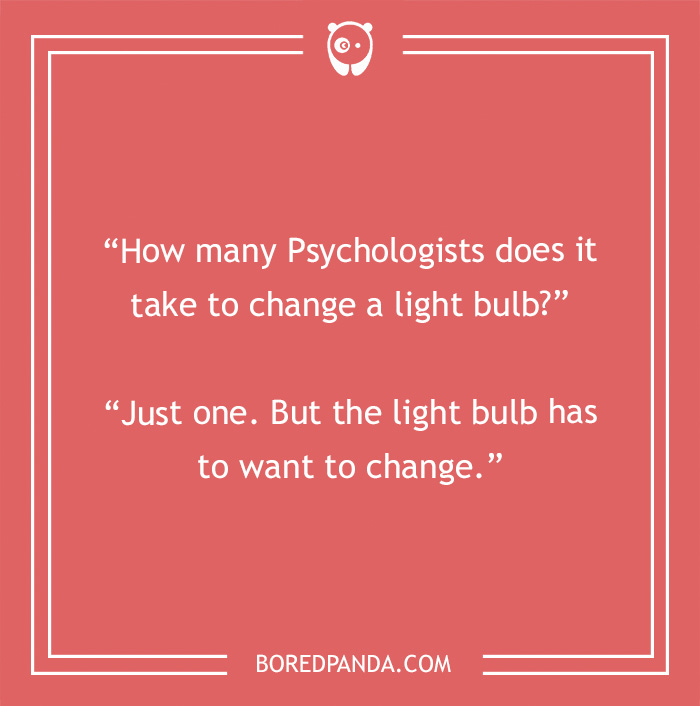 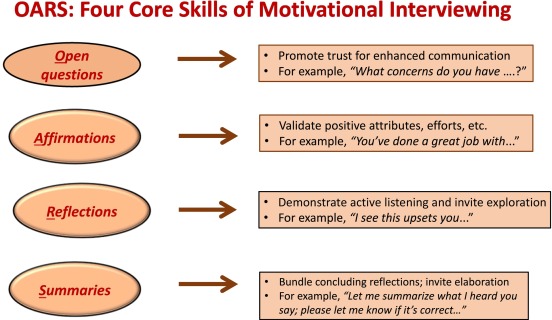 Preparation
You’ve decided to make a change, but aren’t sure how to implement it. 

Role for the health coach:
Assist in planning using SMART goals
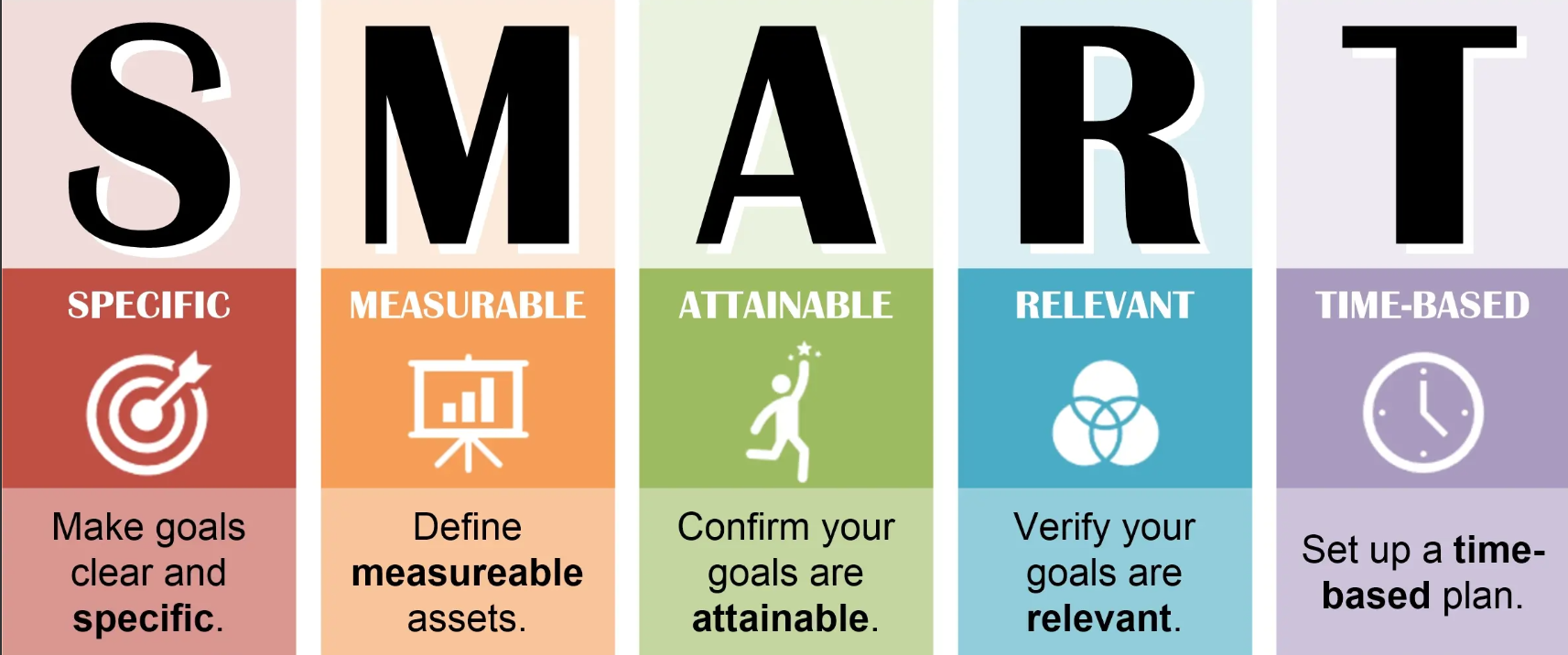 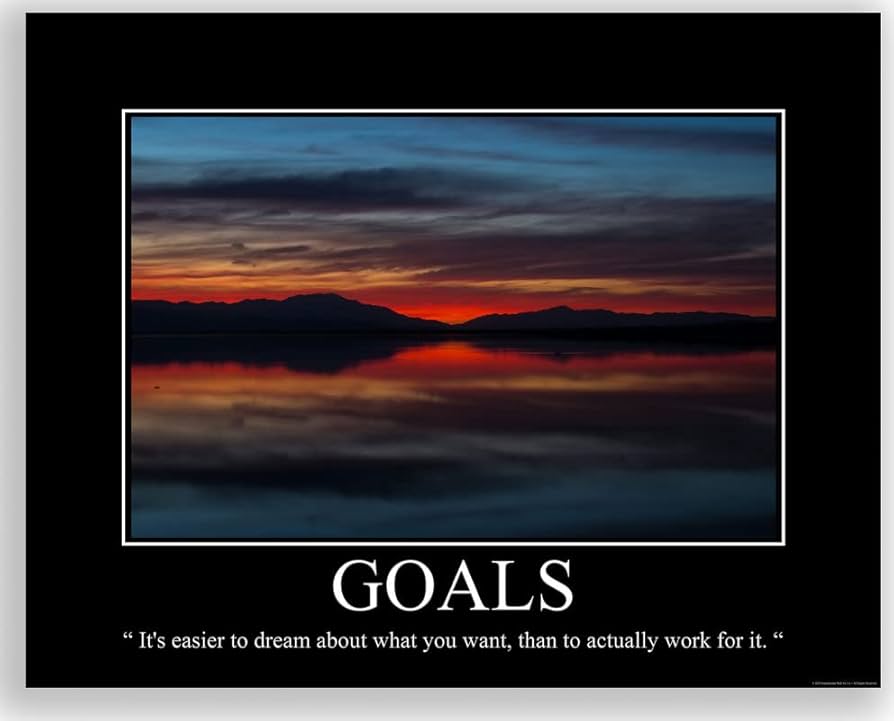 Action
Implementation of SMART goals
 Work towards maintenance of change
 Prevent relapse

Role of the health coach:
 Identification of barriers
 Development of strategies to overcome barrier
 Celebration of small victories
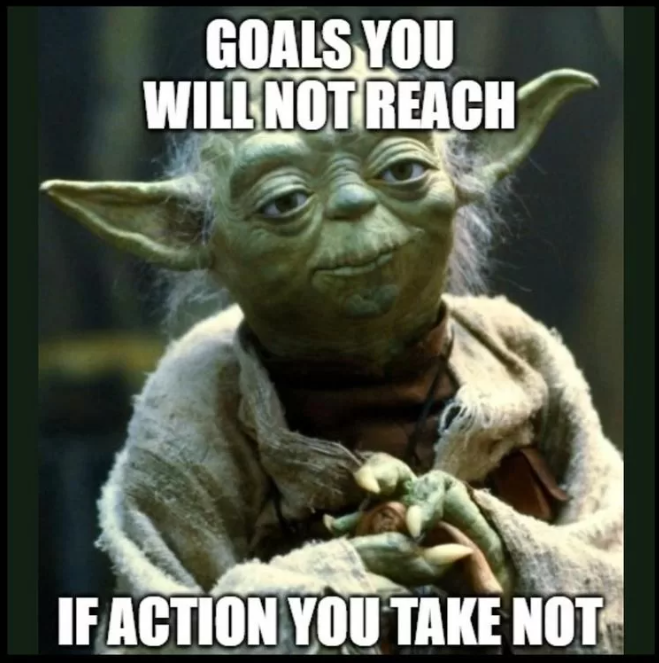 Maintenance
Implementation of behaviour change for 6 months +
 Primary goal is prevention of relapse
 May consider working towards another behaviour change

 Role of the Health Coach:
Accountability
Celebration of achievement
Exploration or new goals
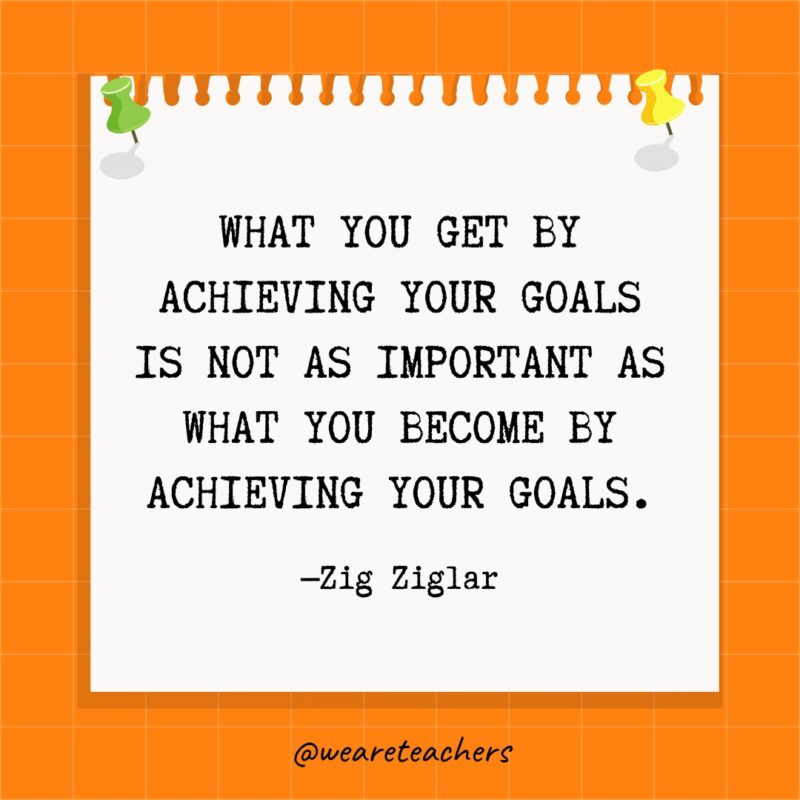 Relapse
Revert back to an earlier stage of change
 Can happen at any stage of change
 Normal and expected aspect of behaviour change

 Role of the Health Coach:
Ask questions to establish the client’s current new stage
Use OARS questions and MI to identify strategies for behaviour change
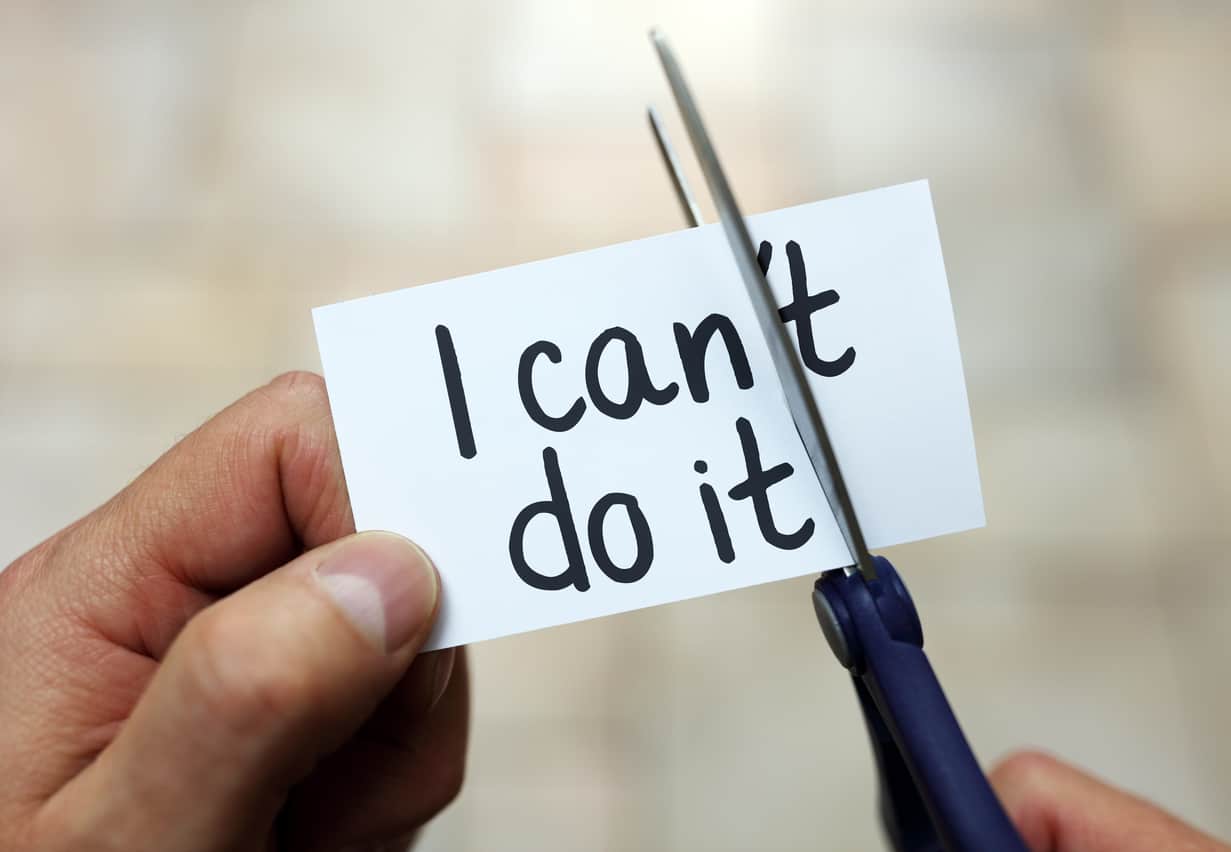 Health Coaching – what does it look like?
Initial consult and intake forms
30min conversation

Establish stage of change

Intake forms
Food log
Lifestyle questionnaire
Health questionnaire

Contract
Confidentiality 
Payment terms
Follow Up
1-2 weeks after initial consult
45min session
 Review intake sheets
 Use MI techniques to discover strategies for implementing behaviour change
 Develop action plan for implementing change
SMART goals
Accountability
Session 3
2 weeks after goal setting session
30min session
 Assess implementation of action plan
Celebrate success
Trouble-shoot barriers to change

 Make adjustments to action plan as needed

Schedule next follow up for 2-4 weeks
Cost – Introductory pricing
Available end of September 

 3 clients for free ($50 deposit)
3 session commitment over 2 months

 $250 - 5 session package
3 month expiry

 Questions/Inquiries
Joanna.ford@esso.ca